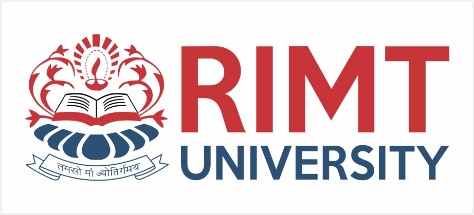 Data Structure/BTCS-2304
Course Name: B.Tech CSE Semester:3rd
Prepared by: Ms. Yogesh
education for life                   www.rimt.ac.in
Department of Computer Science & Engineering
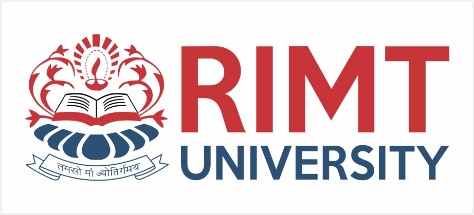 Towers Of Hanoi/Brahma
moves(64) = 1.8 * 1019 (approximately)
Performing 109 moves/second, a computer would take about 570 years to complete.
At 1 disk move/min, the monks will take about 3.4 * 1013 years.
education for life                   www.rimt.ac.in
[Speaker Notes: At the rate of a billion moves/second it would take 570 years to complete the task of moving 64 disks. Of course, the Buddhist monks engaged in this activity are moving far fewer disks/second. At the rate of (say) 1 disk a minute (the disks are, after all, rather heavy), the monks will take about 3.4 * 1013 years. So there is quite a while to go before the world comes to an end.]
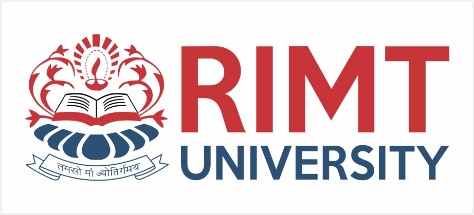 Chess Story
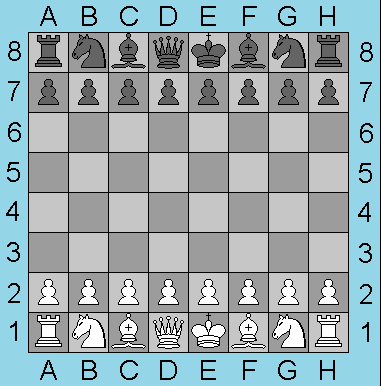 1 grain of rice on the first square, 2 for next, 4 for next, 8 for next, and so on.
Surface area needed exceeds surface area of earth.
education for life                   www.rimt.ac.in
[Speaker Notes: According to legend, the game of chess was developed for a king. The king was so pleased with the game that he offered its developer any reward he chose. The developer asked for 1 grain of rice for the first square, 2 for the next, 4 for the next, and so on. Not being a computer scientist, the king figured he was getting off cheap and asked his finance minister to reward the developer in the chosen manner. Assume that rice grains are not placed one on top of another. Each grain occupies a 1cm x 0.2 cm rectangle, for an area of 0.2 sq cm. We need 265 –1, which is roughly 3.6 * 1019, grains. The total area required is 7.2 * 1014 m2. The area of the earth’s surface is approximately 5 * 1014 m2. 
A modern version of this would be 1 penny for the first square, 2 for the next, and so on. The payment would amount to about $3.6 * 1017. By comparison, the annual Federal budget is about $2 trillion = $2 * 1012. Assuming a stationary budget, it would take about 180,000 years worth of Federal budget to pay the developer of chess.]
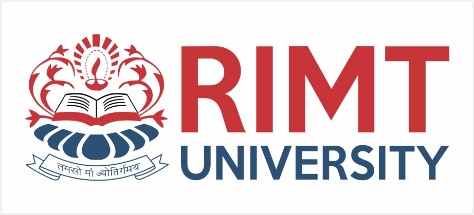 Chess Story
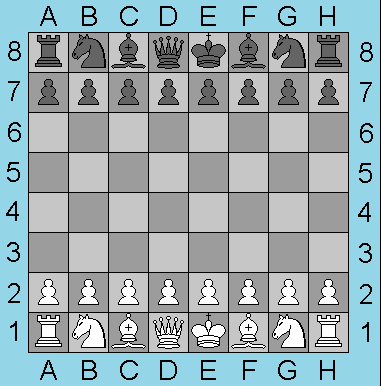 1 penny for the first square, 2 for next, 4 for next, 8 for next, and so on.
$3.6 * 1017 (federal budget ~ $2 * 1012) .
education for life                   www.rimt.ac.in
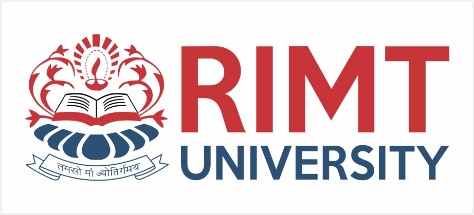 1
2
3
4
5
6
7
8
9
10
40
11
39
12
38
13
37
14
36
15
Routing region
35
16
34
17
33
18
32
19
31
20
30
29
28
27
26
25
24
23
22
21
Switch Box Routing
education for life                   www.rimt.ac.in
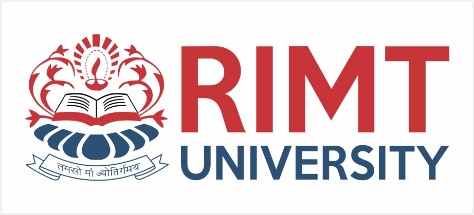 4
17
Routing A 2-pin Net
1
2
3
4
5
6
7
8
9
10
40
11
Routing for pins 5 through16 is confined to upper right region.
Routing for pins 1-3 and 18-40 is confined to lower left region.
39
12
38
13
37
14
36
15
35
16
34
17
33
18
32
19
31
20
30
29
28
27
26
25
24
23
22
21
education for life                   www.rimt.ac.in
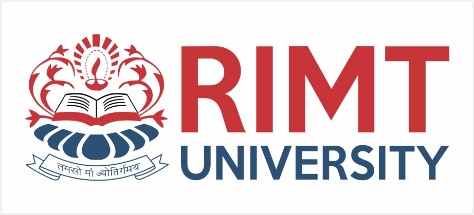 4
17
Routing A 2-pin Net
1
2
3
4
5
6
7
8
9
10
40
11
Examine pins in clock-wise order beginn-ing with pin 1.
(u,v), u<v is a 2-pin net.
u is start pin.
v is end pin.
39
12
38
13
37
14
36
15
35
16
34
17
33
18
32
19
31
20
30
29
28
27
26
25
24
23
22
21
education for life                   www.rimt.ac.in
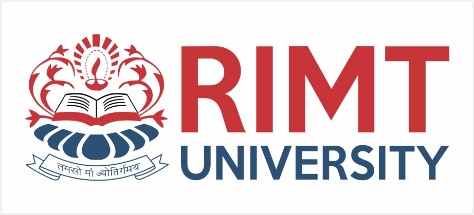 4
17
Routing A 2-pin Net
1
2
3
4
5
6
7
8
9
10
40
11
Start pin => push onto stack.
End pin => start pin must be at top of stack.
39
12
38
13
37
14
36
15
35
16
34
17
33
18
32
19
31
20
30
29
28
27
26
25
24
23
22
21
education for life                   www.rimt.ac.in
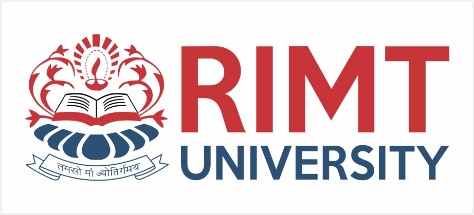 Method Invocation And Return
public void a()
{ …; b(); …}
public void b()
{ …; c(); …}
public void c()
{ …; d(); …}
public void d()
{ …; e(); …}
public void e()
{ …; c(); …}
return address in d()
return address in c()
return address in e()
return address in d()
return address in c()
return address in b()
return address in a()
education for life                   www.rimt.ac.in
[Speaker Notes: When a method is invoked, the address to return to following execution of the invoked method is pushed on to a stack. When a return is executed, a return to address (location in program) is popped from the stack and execution continues from that address.]
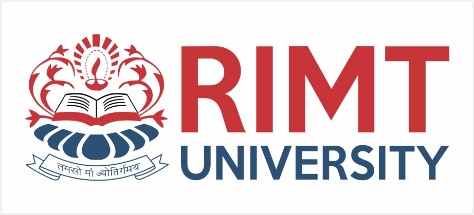 Try-Throw-Catch
When you enter a try block, push the address of this block on a stack.
When an exception is thrown, pop the try block that is at the top of the stack (if the stack is empty, terminate).
If the popped try block has no matching catch block, go back to the preceding step.
If the popped try block has a matching catch block, execute the matching catch block.
education for life                   www.rimt.ac.in
[Speaker Notes: This description assumes there are no ``finally’’ blocks.]
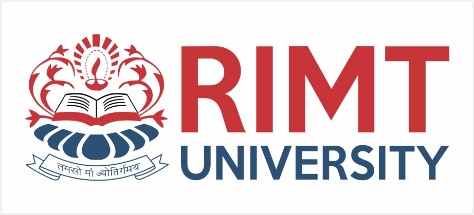 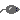 Rat In A Maze
education for life                   www.rimt.ac.in
[Speaker Notes: Could use rat in a maze animation from Web site instead.
First step is for rat to enter the maze.
Orange and green squares are squares the rat can move to; blue squares cannot be moved to.]
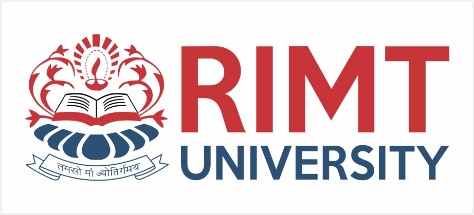 Rat In A Maze
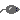 Move order is: right, down, left, up
Block positions to avoid revisit.
education for life                   www.rimt.ac.in
[Speaker Notes: Now rat has a choice of direction to move. Arbitrarily select the above order. As the rat moves from one position to the next, a scent is left at the moved from position so the rat doesn’t enter that position again (avoids going in circles).]
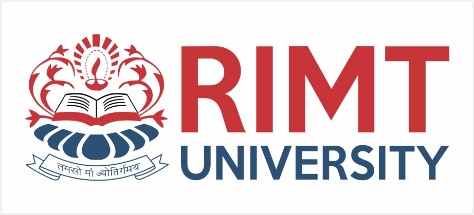 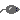 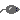 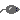 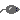 Rat In A Maze
Move order is: right, down, left, up
Block positions to avoid revisit.
education for life                   www.rimt.ac.in
[Speaker Notes: Yellow squares are squares on stack.]
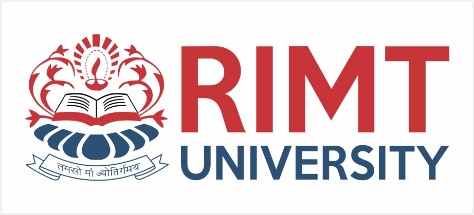 Rat In A Maze
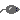 Move backward until we reach a square from which a forward move is possible.
education for life                   www.rimt.ac.in
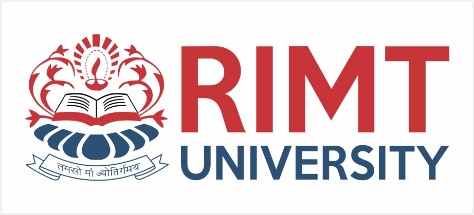 Rat In A Maze
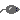 Move down.
education for life                   www.rimt.ac.in
[Speaker Notes: Red squares are squares we have been to but are not on stack. Red squares should not be moved to again. Yellow squares may have adjacent squares not yet moved to.]
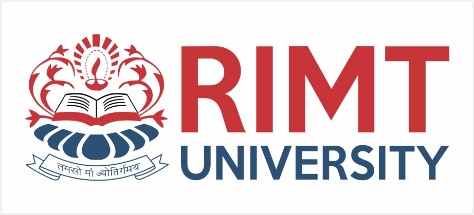 Rat In A Maze
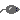 Move left.
education for life                   www.rimt.ac.in
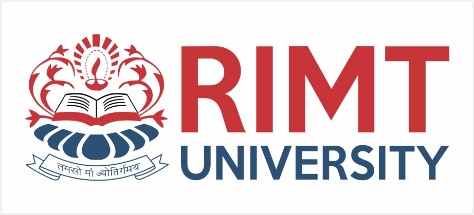 Rat In A Maze
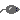 Move down.
education for life                   www.rimt.ac.in
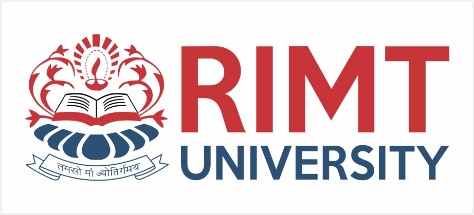 Rat In A Maze
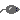 Move backward until we reach a square from which a forward move is possible.
education for life                   www.rimt.ac.in
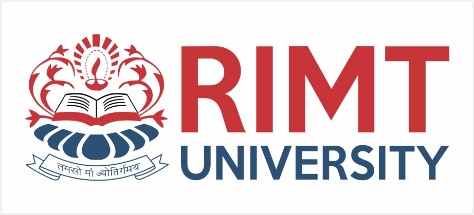 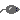 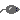 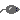 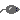 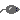 Rat In A Maze
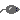 Move backward until we reach a square from which a forward move is possible.
Move downward.
education for life                   www.rimt.ac.in
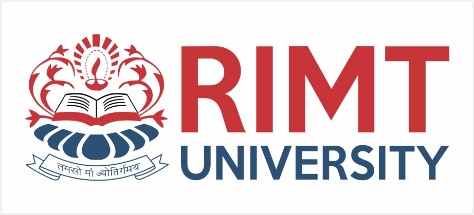 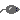 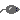 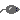 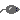 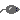 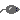 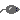 Rat In A Maze
Move right.
Backtrack.
education for life                   www.rimt.ac.in
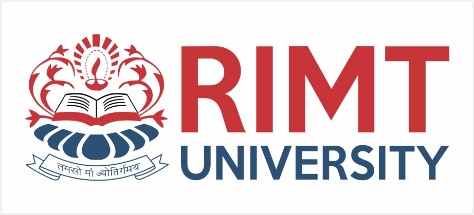 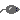 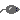 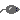 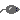 Rat In A Maze
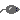 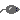 Move downward.
education for life                   www.rimt.ac.in
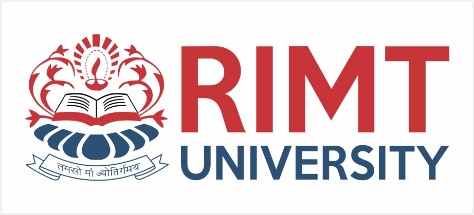 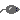 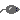 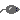 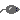 Rat In A Maze
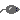 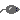 Move right.
education for life                   www.rimt.ac.in
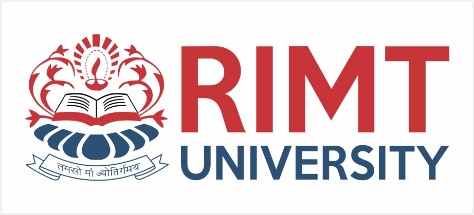 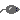 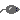 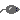 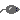 Rat In A Maze
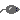 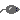 Move one down and then right.
education for life                   www.rimt.ac.in
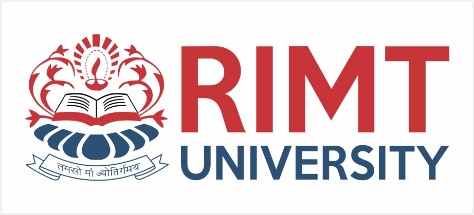 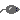 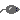 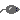 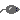 Rat In A Maze
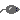 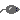 Move one up and then right.
education for life                   www.rimt.ac.in
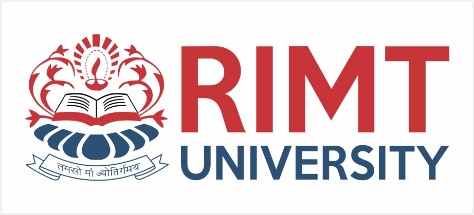 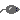 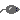 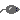 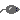 Rat In A Maze
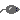 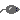 Move down to exit and eat cheese.
Path from maze entry to current position operates as a stack.
education for life                   www.rimt.ac.in